Муниципальное бюджетное дошкольное образовательное учреждение детский сад №5 «Капелька» комбинированного вида п.Краснокаменск Красноярского края Курагинского района.
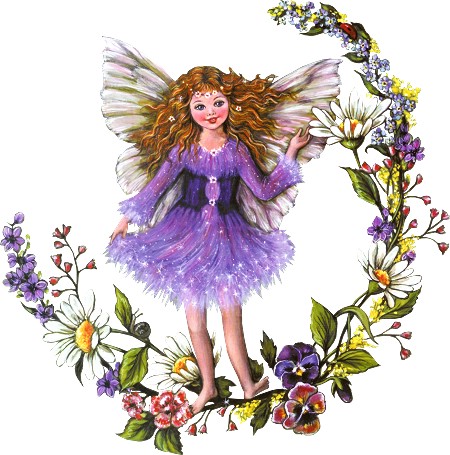 ПАСПОРТ СТАРШЕЙ ЛОГОПЕДИЧЕСКОЙ ГРУППЫ «МАЛЕНЬКАЯ ФЕЯ»
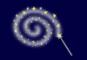 Паспорт группы «Маленькая Фея» содержит следующую информацию: О ВОСПИТАТЕЛЯХ, СОСТАВЕ ГРУППЫ,      РЕЖИМЕ ДНЯ,   ОБ ОБРАЗОВАТЕЛЬНОЙ СРЕДЕ ГРУППЫ.
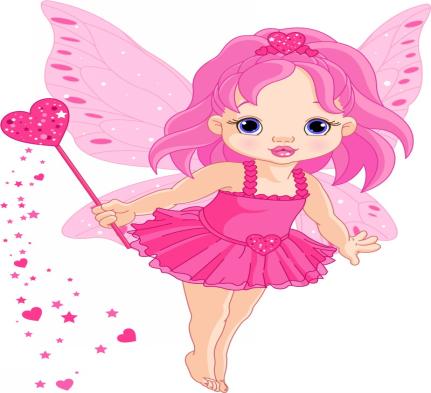 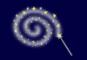 ИНФОРМАЦИЯ О ВОСПИТАТЕЛЯХ:
Паншина Елена Николаевна – воспитатель 1категории, стаж работы в должности воспитателя 13 лет
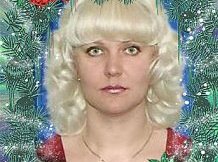 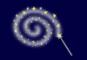 Кедрова Юлия Владиславовна – воспитатель категории, стаж работы в должности воспитателя  5 лет.
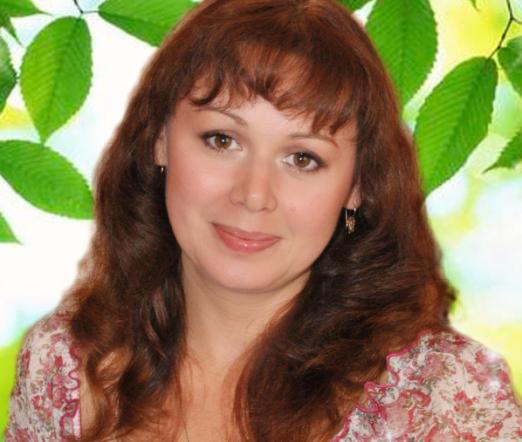 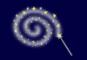 Состав группы : 13 человек.
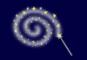 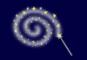 Возрастные особенности детей 5 – 6 лет.
Дети шестого года жизни уже могут распределять роли до начала игры и строить свое поведение, придерживаясь роли. Игровое взаимодействие сопровождается речью, соответствующей и по содержанию, и интонационно взятой роли. Речь, сопровождающая реальные отношения детей, отличается от ролевой речи. Дети начинают осваивать социальные отношения и понимать подчиненность позиций в различных видах деятельности взрослых, одни роли становятся для них более привлекательными, чем другие. При распределении ролей могут возникать конфликты, связанные с субординацией ролевого поведения. Наблюдается организация игрового пространства, в котором выделяются смысловой «центр» и «периферия». (В игре «Больница» таким центром оказывается кабинет врача, в игре «Парикмахерская» — зал стрижки, а зал ожидания выступает в качестве периферии игрового пространства.) Действия детей в играх становятся разнообразными.
Развивается изобразительная деятельность детей. Это возраст наиболее активного рисования. В течение года дети способны создать до двух тысяч рисунков.
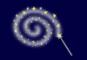 Рисунки могут быть самыми разными по содержанию: это и жизненные впечатления детей, и воображаемые ситуации, и иллюстрации к фильмам и книгам. Обычно рисунки представляют собой схематичные изображения различных объектов, но могут отличаться оригинальностью композиционного решения, передавать статичные и динамичные отношения. Рисунки приобретают сюжетный характер; достаточно часто встречаются многократно повторяющиеся сюжеты с небольшими или, напротив, существенными изменениями. Изображение человека становится более детализированным и пропорциональным. По рисунку можно судить о половой принадлежности и эмоциональном состоянии изображенного человека. Конструирование характеризуется умением анализировать условия, в которых протекает эта деятельность. Дети используют и называют различные детали деревянного конструктора. Могут заменить детали постройки в зависимости от имеющегося материала. Овладевают обобщенным способом обследования образца. Дети способны выделять основные части предполагаемой постройки. Конструктивная деятельность может осуществляться на основе схемы, по замыслу и по условиям. Появляется конструирование в ходе совместной деятельности.
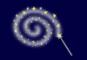 Дети могут конструировать из бумаги, складывая ее в несколько раз (два, четыре, шесть сгибаний); из природного материала. Они осваивают два способа конструирования:
1) от природного материала к художественному образу (ребенок «достраивает» природный материал до целостного образа, дополняя его различными деталями);
2) от художественного образа к природному материалу (ребенок подбирает необходимый материал, для того чтобы воплотить образ).
Продолжает совершенствоваться восприятие цвета, формы и величины, строения предметов; систематизируются представления детей. Они называют не только основные цвета и их оттенки, но и промежуточные цветовые оттенки; форму прямоугольников, овалов, треугольников. Воспринимают величину объектов, легко выстраивают в ряд — по возрастанию или убыванию — до 10 различных предметов.
Однако дети могут испытывать трудности при анализе пространственного положения объектов, если сталкиваются с несоответствием формы и их пространственного расположения. Это свидетельствует о том, что в различных ситуациях восприятие представляет для дошкольников известные сложности, особенно если они должны одновременно учитывать несколько различных и при этом противоположных признаков.
В старшем дошкольном возрасте продолжает развиваться образное мышление. Дети способны не только решить задачу в наглядном плане, но и совершить преобразования объекта, указать, в какой последовательности объекты вступят во взаимодействие и т.д. Однако подобные решения окажутся правильными только в том случае, если дети будут применять адекватные мыслительные средства. Среди них можно выделить схематизированные представления, которые возникают в процессе наглядного моделирования; комплексные представления, отражающие представления детей о системе признаков, которыми могут обладать объекты, а также представления, отражающие стадии преобразования различных объектов и явлений (представления о цикличности изменений): представления о смене времен года, дня и ночи, об увеличении и уменьшении объектов в результате различных воздействий, представления о развитии и т.д. Кроме того, продолжают совершенствоваться обобщения, что является основой словесно-логического мышления. В дошкольном возрасте у детей еще отсутствуют представления о классах объектов. Дети группируют объекты по признакам, которые могут изменяться, однако начинают формироваться операции логического сложения и умножения классов. Так, например, старшие дошкольники при группировке объектов могут учитывать два признака: цвет и форму (материал) и т.д.
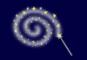 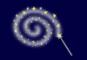 Как показали исследования отечественных психологов, дети старше: дошкольного возраста способны рассуждать и давать адекватные примерные объяснения, если анализируемые отношения не выходят за пределы наглядного опыта. Развитие воображения в этом возрасте позволяет детям сочинять достаточно оригинальные и последовательно разворачивающиеся истории. Воображение будет активно развиваться лишь при условии проведения специальной работы по его активизации.
Продолжают развиваться устойчивость, распределение, переключаемость внимания. Наблюдается переход от непроизвольного к произвольному вниманию.
Продолжает совершенствоваться речь, в том числе ее звуковая сторона Дети могут правильно воспроизводить шипящие, свистящие и сонорные звуки. Развиваются фонематический слух, интонационная выразительность речи при чтении стихов в сюжетно-ролевой игре и в повседневно» жизни.
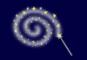 Совершенствуется грамматический строй речи. Дети используют практически все части речи, активно занимаются словотворчеством, становится лексика: активно используются синонимы и антонимы.
Развивается связная речь. Дети могут пересказывать, рассказ картинке, передавая не только главное, но и детали.
Достижения этого возраста характеризуются распределением ролей в игровой деятельности; структурированием игрового пространства; дальнейшим развитием изобразительной деятельности, отличающейся высокой продуктивностью; применением в конструировании обобщенного способа обследования образца; усвоением обобщенных способов изображения предметов одинаковой формы.
Восприятие в этом возрасте характеризуется анализом сложных форм объектов; развитие мышления сопровождается освоением мыслительных средств (схематизированные представления, комплексные представления, представления о цикличности изменений); развиваются умение обобщать, причинное мышление, воображение, произвольное внимание речь, образ Я.
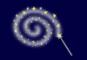 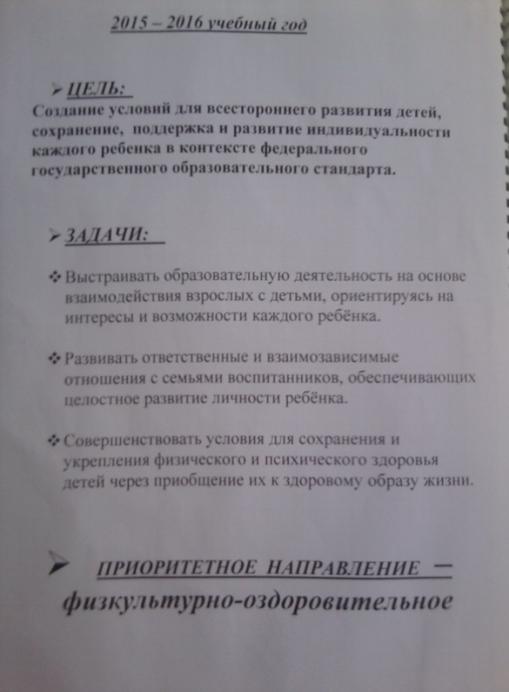 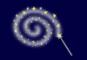 Режим дня старшей логопедической группы
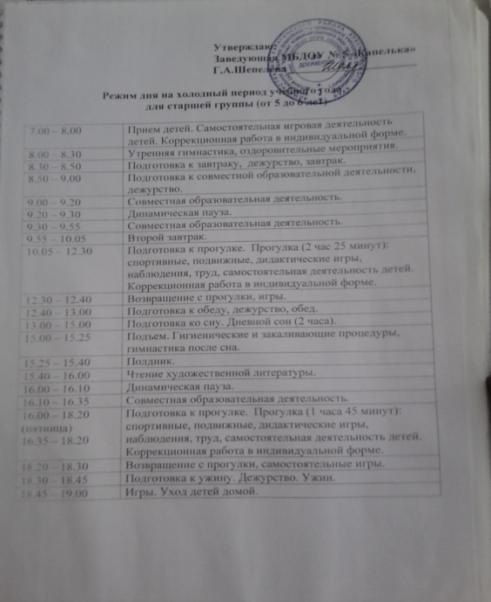 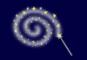 Режим двигательной активности
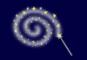 Расписание образовательных областей
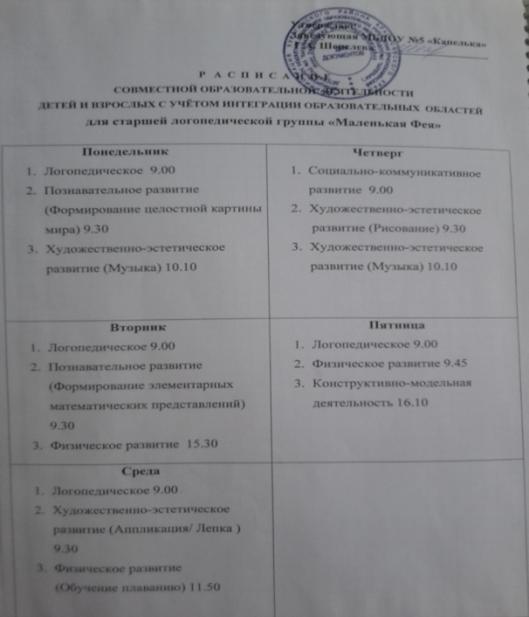 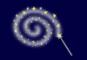 Пространственная предметно – развивающая среда  старшей группы.
Пространственная предметно - развивающая, игровая среда – это система материальных объектов деятельности ребенка, которая в свою очередь моделирует содержание духовного и физического развития ребенка. В период детства маленький человек активно познает окружающий мир. И наша задача — сделать окружение для ребенка ярким, интересным, запоминающимся, эмоциональным, активным, мобильным. Правильно организованная предметно- развивающая, игровая среда, помогает взрослому обеспечить гармоничное развитие ребенка, создать эмоционально положительную атмосферу в группе, устраивать и проводить игры- занятия и таким образом приучать детей к самостоятельным играм с постепенно усложняющимся содержанием. Поэтому для полноценного развития детей важно создать развивающую среду в детском саду, где дети могут играть, читать, драматизировать, рисовать, лепить, заниматься физической культурой. Наши воспитатели предлагают Вам ознакомиться с некоторыми уголками старшей группы детского сада.
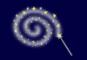 Приёмная
1. Информационный стенд для родителей; 
2. Советуют педагоги (консультации); 
3. Стенды  «Наше творчество».
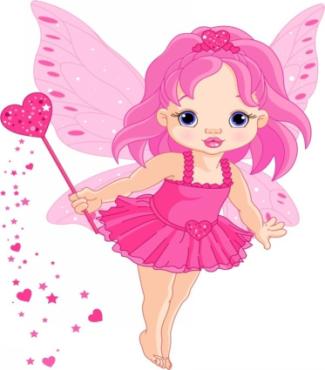 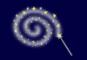 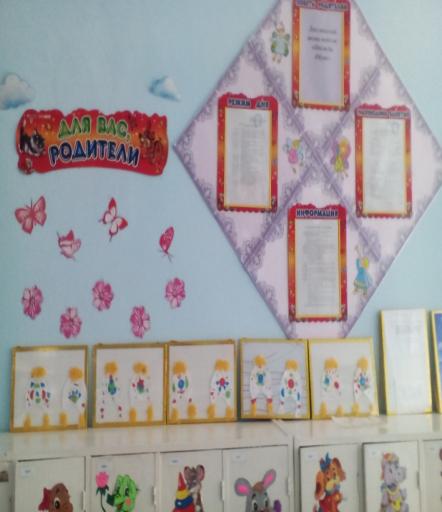 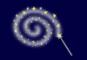 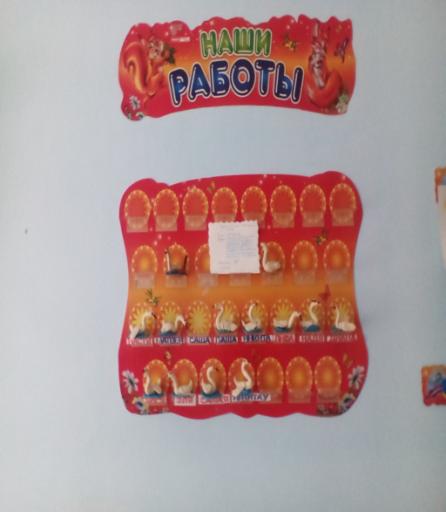 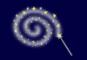 УГОЛОК ПРИРОДЫ «Зеленый мир»
1. Комнатные растения; 
2. Гербарий, природный материал; 
3. Календарь природы; 
4. Инвентарь для ухода за комнатными растениями; 
5.  Дидактические игры по экологии; 
6. Альбом «Мир вокруг нас»;
7. Альбом «Времена года».
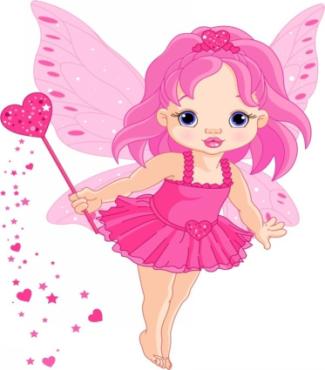 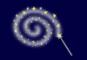 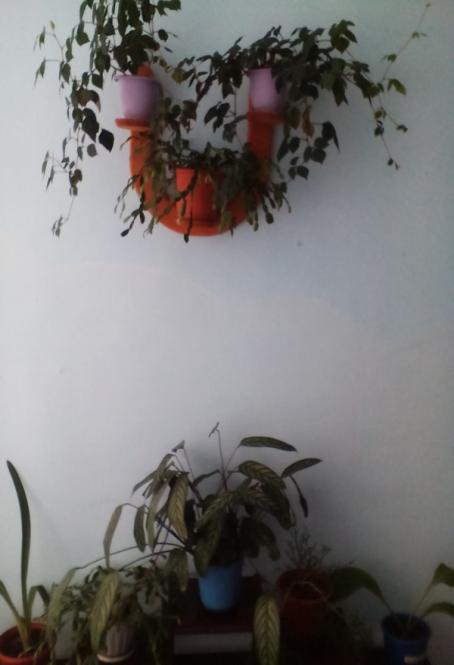 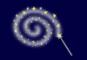 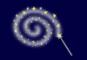 УГОЛОК ТРУДА «Помощники»
1. Инвентарь для дежурства по столовой: фартуки, шапочки. 
2. Инвентарь для ухода за комнатными растениями: тряпочки, палочки для рыхления, лейки, салфетки для протирания пыли, кисточки, клеёнки большие и маленькие; 
3. Инвентарь для мытья игрушек и стирки кукольной одежды: тазики, бельевая верёвка, прищепки, мыло, фартуки.
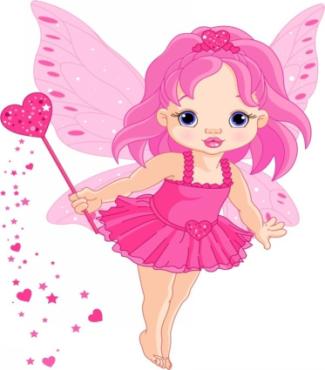 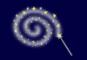 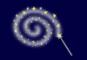 ПАТРИОТИЧЕСКИЙ УГОЛОК «Родина»
1. Стенд с портретом президента и символами государства;
2. Учебник «Моя Родина Россия»;
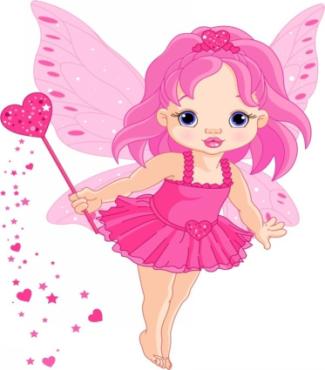 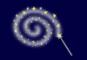 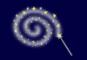 УГОЛОК ДЕТСКОГО ТВОРЧЕСТВА «Умелые ручки»
1. Материал для рисования: альбомы, акварельные и гуашевые краски, простые и цветные карандаши, мелки, пастель, баночки для воды, трафареты для рисования; 
2. Материал для лепки: пластилин, стеки, индивидуальные клеёнки; 3. Материал для аппликации и ручного труда: клей ПВА, кисти для клея, ёмкость под клей, салфетки, цветная бумага и картон, белый картон, гофрированная бумага; 
4. Образцы по аппликации и рисованию.
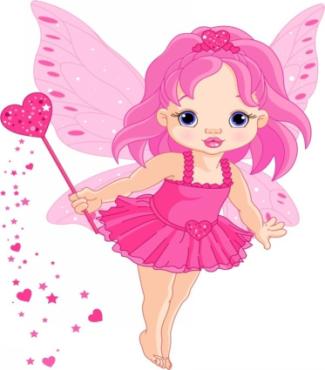 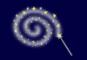 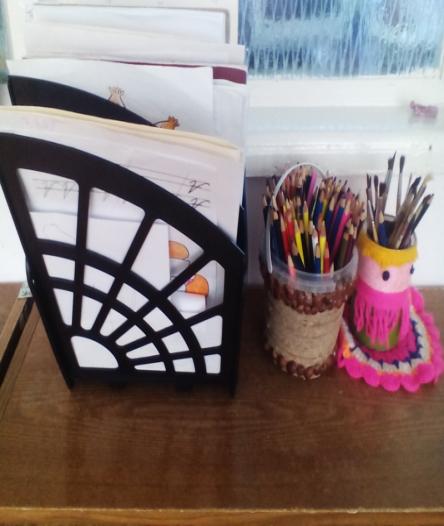 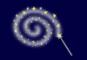 УГОЛОК «Умные книги»
1. Тематическая подборка детской художественной литературы; 
2. Портреты писателей и поэтов; 
3. Энциклопедии о животных
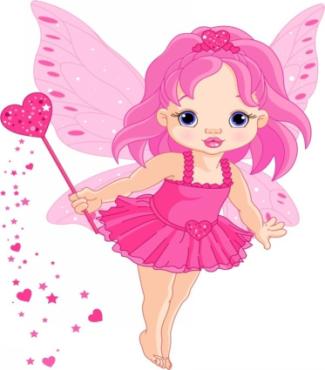 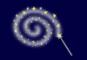 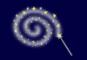 УГОЛОК СТРОИТЕЛЬНО-КОНСТРУКТИВНЫХ ИГР «Строители»
1. Конструктор мелкий и крупный «Лего»; 
2. Пластмассовый напольный конструктор; 
3. Мозаика;
 4. Пазлы; 
5. Конструирование из бумаги «Оригами»; 
6. Игрушки со шнуровками и застёжками;
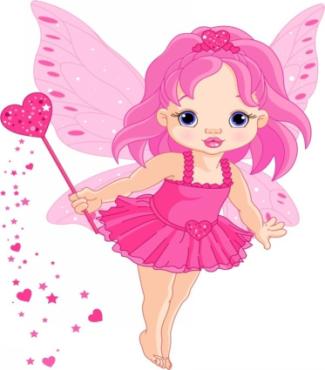 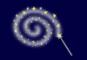 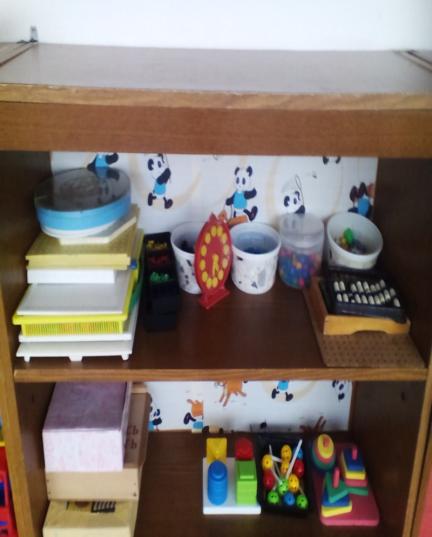 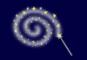 УГОЛОК УЕДИНЕНИЯ «Уют»
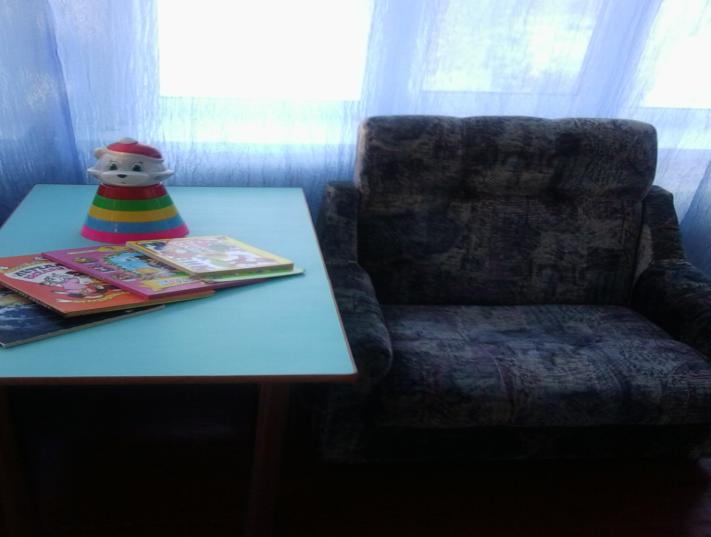 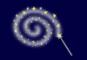 УГОЛОК «МЫ ИГРАЕМ»
Сюжетно-ролевая игра «Магазин»: 1. Касса, весы, калькулятор, счёты; 2. Кондитерские изделия; 3. Хлебобулочные изделия; 
Сюжетно-ролевая игра «Больница»: 1. Медицинские халаты и шапочки; 2. Набор доктора; 6. Ростомер.
Сюжетно-ролевая игра «Парикмахерская»
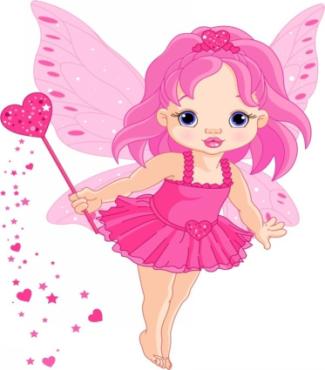 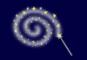 Сюжетно-ролевая игра «Семья»: 1. Комплект кукольной мебели; 2. Игрушечная посуда: кухонная, чайная, столовая; 3. Куклы, одежда для кукол; 4. Коляски; 5. Комплект пастельных принадлежностей для кукол; 6. Гладильная доска, утюги. 
Сюжетно-ролевая игра «Шофёр»: 1. Рули; 2. Инструменты; 3. Разнообразные машины 4. Жезл, свисток.
Сюжетно-ролевая игра «Стройка»: 
1. Строительный материал: крупный и мелкий; 2. Строительные инструменты.
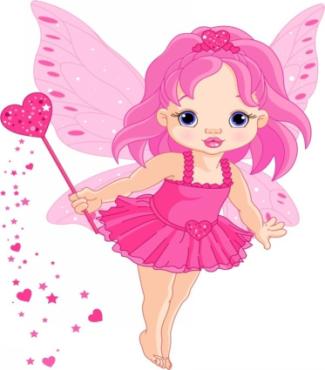 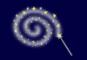 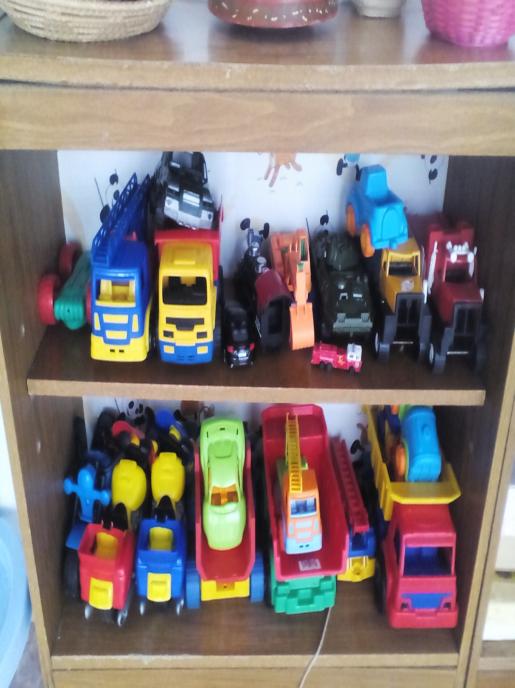 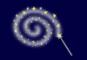 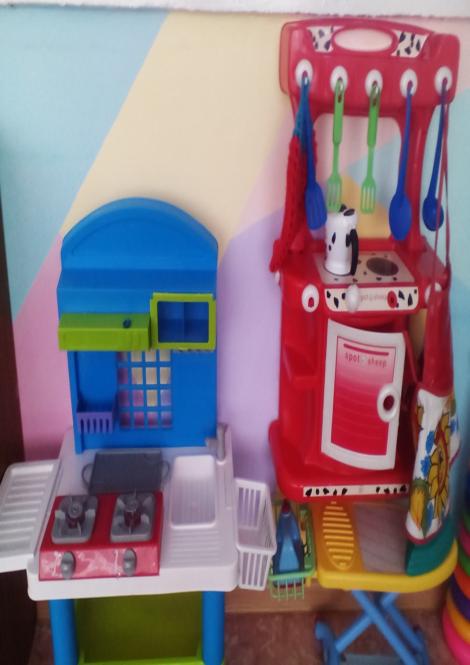 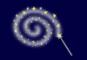 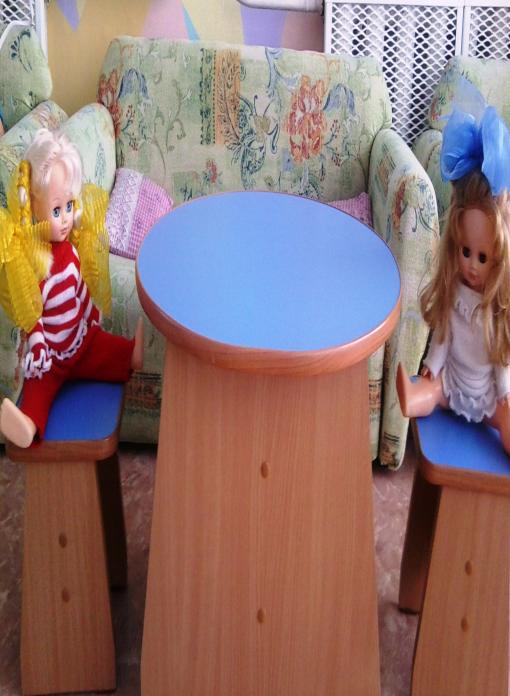 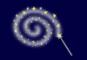 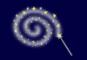 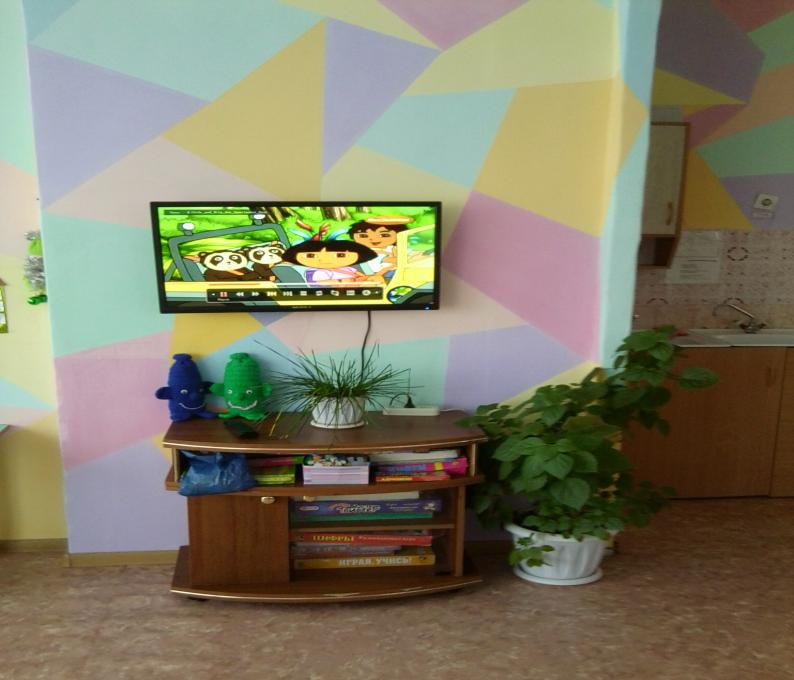 МУЗЫКАЛЬНЫЙ УГОЛОК «Музыкалочка»
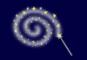 1. Дудочки; 
2. Погремушки; 
3.  Дидактический материал «Музыкальные инструменты»; 
4. Атрибуты для ряженья: шляпы, бусы, сарафаны, юбки, косынки.
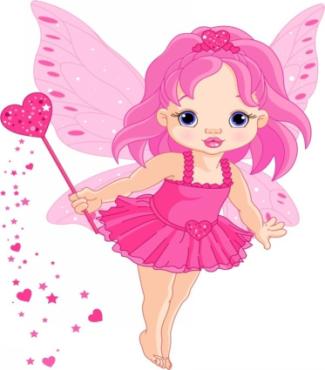 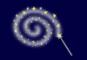 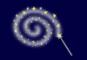 ТЕАТРАЛЬНЫЙ УГОЛОК «В гостях у сказки»
1. Ширма маленькая для настольного и кукольного театра; 
2. Кукольный театр; 
3. Настольный театр; 
4. Театр на фланелеграфе;
5. Шапочки; 
6. Маски.
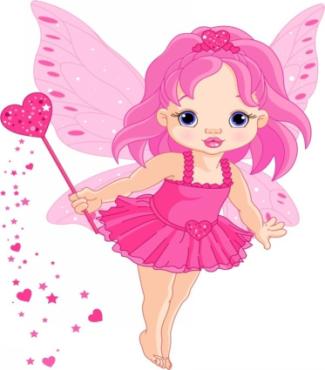 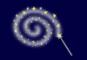 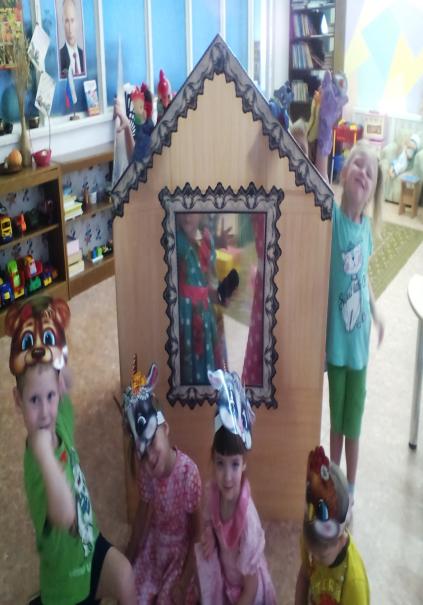 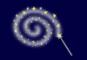 УГОЛОК МАТЕМАТИКИ «Царица наук»
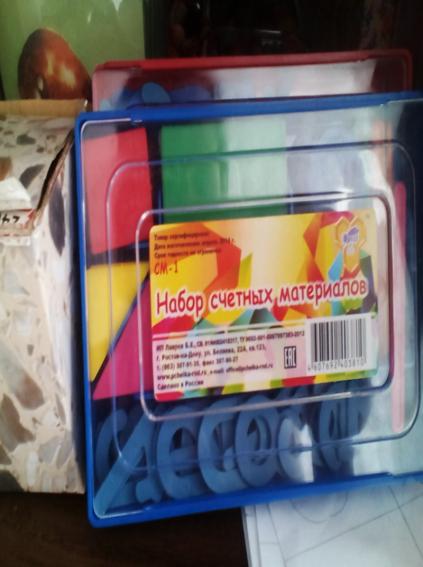